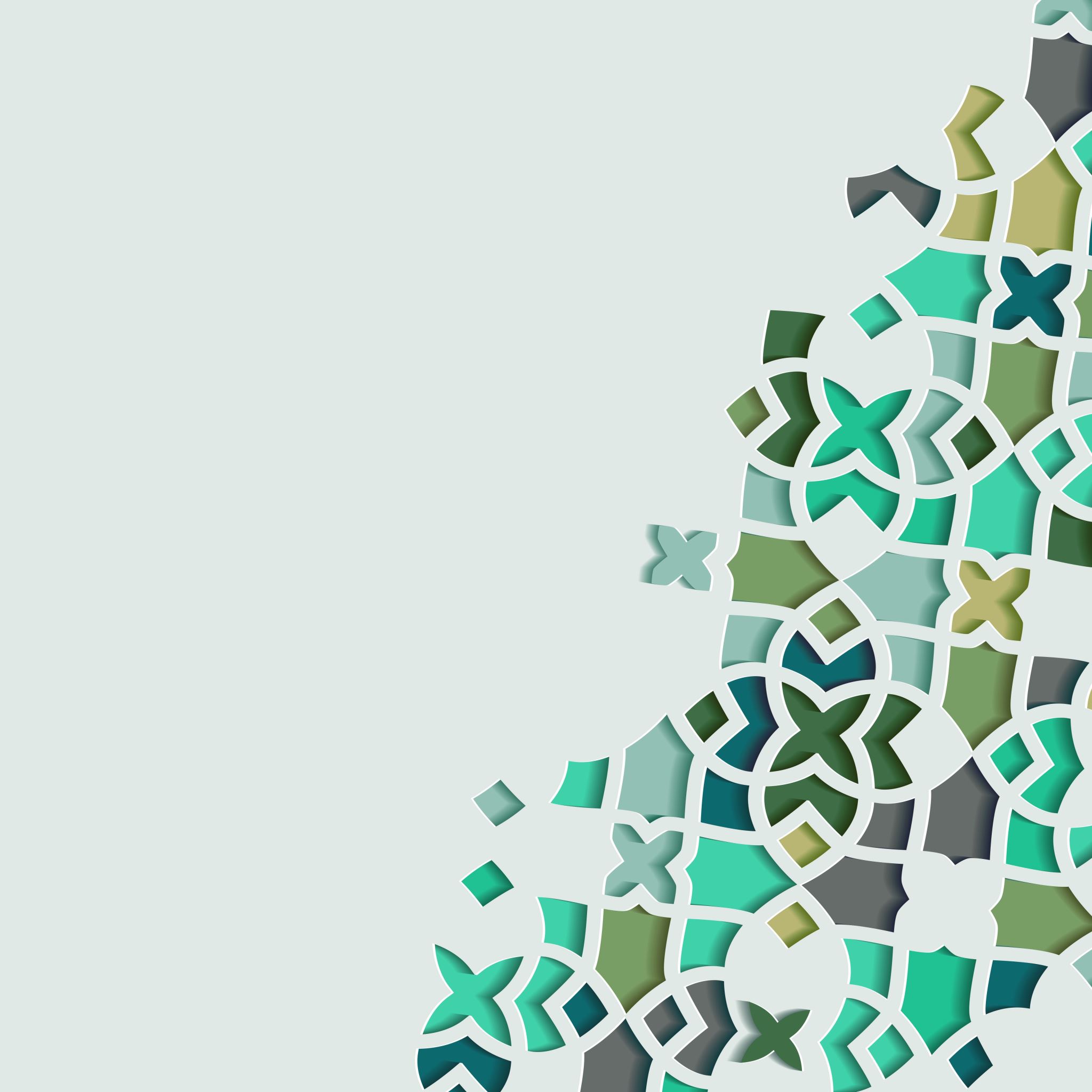 The Life of Prophet Muhammad
Lesson 81
The Conquest of Makkah
After Abu Sufyan’s conversion, Abbas advises the Prophet to grant the Quraysh cheiftan a level of prestige among his people.
The Prophet responds with an act of unprecedented clemency– he promises amnesty to any Makkan who seeks protection in the house of Abu Sufyan as well as anyone who remains in their house or the Sacred Mosque.
The Prophet positions Abu Sufyan so that he and Abbas can watch the Prophet’s army pass on its way to Makkah.
The Conquest of Makkah
Abu Sufyan was stunned by the sheer size and strength of the Prophet’s forces.
Narrations mention that upon seeing the massive army of the Prophet, he turn to Abbas in amazement saying:
 لقد أصبح ملك ابن اخيك الغداة عظيما!
“(O Abbas!) your nephew’s kingdom has indeed become great.”
Abbas replied:
و يحك يا أبا سفيان، ليس بملك و لكنّها نبوة
“Woe be to you, O Abu Sufyan, it is not a kingdom, its prophethood!”
The Conquest of Makkah
The Prophet has his troops split into groups and enter from different sides.
Al-Waqidi (d. 207 AH) writes:
و كان رسول اللّه قد أعطى رايته سعد بن عبادة الخزرجي فكان هو أمام الكتيبة، فلما مرّ سعد براية النبيّ نادى و نادى معه من كان معه: يا أبا سفيان!اليوم يوم الملحمة!اليوم تستحلّ الحرمة!اليوم أذلّ اللّه قريشا
“…today is the day of massacre! Today the Ka’bah will lose its sanctity!. Today God has humiliated Quraysh!
The Conquest of Makkah
Al-Abbas heard him and asked the Prophet: ‘Haven’t you heard what Sa’d ibn Ubadah is saying? I am afraid he will attack Quraysh fiercely.’
Al-Mufid (d. 417 AH) writes:
 فقال رسول اللّه لعلي بن أبي طالب: أدركه، فخذ الراية منه، فكن أنت الذي تدخل بها  مكة، فأدركه علي عليه السّلام فأخذها منه، و لم يمتنع عليه سعد من دفعها إليه
”… O Ali, take the standard from him and you be the one who enters Makkah. Ali went up to him and took it from him. Sa‘d did not stop him from taking it from him.
The Conquest of Makkah
Al-Abbas advised Abu Sufyan to rush into Makkah and urge the people not to fight in order to prevent bloodshed.
Abu Sufyan hurried into the city and shouted out:
 يا معشر قريش!هذا محمد قد جاءكم فيما لا قبل لكم به!فمن دخل دار أبي سفيان فهو آمن!  و من أغلق بابه فهو آمن
“O people of Quraysh! Here is Muhammad! He has come to you with an army that you simply cannot fight. Come to my house and you will be safe! He who closes his door [and stays inside] will be safe!”
The Conquest of Makkah
حتى انتهى إلى هند بنت عتبة المخزومية، فأخذت برأسه فقالت: ما وراءك؟قال: هذا محمد في عشرة آلاف، عليهم الحديد!و قد جعل لي: من دخل داري فهو آمن، و من طرح السلاح فهو آمن!فقالت: قبّحك اللّه رسول قوم! و أخذت بشاربه تقول: اقتلوا هذا الزقّ الدّسم السّمين، قبّح من طليعة قوم
Abu Sufyan’s wife, Hind, attacks and insults her husband.
She twisted his beard and launched vicious insults towards him, demanding the he be killed for his cowardice and treachery for suggesting that Quraysh surrenders.
Abu Sufyan continued addressing the crowd: “Woe be to you! Do not let her cause you to act irrationally..”
The Conquest of Makkah
The army of the Prophet momentarily stops at Dhu Tuwa on the outskirts of the city and the Prophet bows his head in humility.
Leading the right and left wings are Khalid and Zubayr.
Two of the battalions enter Makkah from the east and west sides, and the Prophet strictly instructed them not to fight anyone unless they are attacked.
The Conquest of Makkah
One group of Quraysh comprising Ikrimah ibn Abi Jahl, Suhayl ibn ʿAmr, Ṣafwan ibn Umayyah among others swore to fight; they meet Khalid ibn Walid’s battallion; in the skirmish, 24 of the Quraysh are killed along with a few Muslims.
Suhayl retreats to his house in Makkah while Ikramah and Safwan flee to the coast.
The rest of the Makkans surrendered and there was no further resistance to the conquest.
The Conquest of Makkah
Ibn Ishaq (d. 151 AH):
قال ابن اسحاق: و عهد رسول اللّه إلى امرائه من المسلمين: أن لا يقتلوا بمكة إلاّ من يقاتلهم، سوى نفر كانوا يؤذون النبيّ صلّى اللّه عليه و آله أمر بقتلهم و إن وجدوا تحت أستار الكعبة
The Prophet condemns about a dozen men and women to death wherever they may be found, “even if they cling to the covering of the Kaʿbah”
These were leaders, people who had held personal vendettas against Muslims, and especially those who incited people to violence against the Prophet and Islam, apostate and even killed Muslims.
The Conquest of Makkah
In Qurb Al-Isnad, Al-Himyari cites a narration from Imam Al-Baqir where the names of these criminals are mentioned:
وردت أسماؤهم في خبر رواه الحميري في «قرب الاسناد» عن الباقر عليه السّلام:
عبد اللّه بن سعد بن أبي سرح (المرتدّ، اخو عثمان من الرضاعة) . و عبد اللّه بن خطل (الأدرمي، لقتله عبده المسلم و ارتداده مشركا إلى مكة) . و مقيس بن صبابة (اللّيثي، لقتله عمدا مسلما قتل أخاه خطأ و ارتد إلى مكة) . و فرتنا و سارة، و كانتا قينتين تزنيان و تغنيان بهجاء النبيّ و تحضّضان يوم احد على رسول اللّه صلّى اللّه عليه و آله
Abdullah ibn Sa’d ibn Sarh, Abdullah ibn Khatal, Miqyas ibn Subaabah, and Fartana and Sarah.
‌
The Conquest of Makkah
Imam Ali killed many of these leaders according to Shaykh Al-Mufid.
Mufid also mentions an interesting story about Imam Ali’s sister, Umm Hani.
و قال المفيد في (الإرشاد) : و بلغ عليا عليه السّلام: أن اخته أمّ هانئ قد آوت اناسا من بني مخزوم منهم: الحارث بن هشام و قيس بن السائب. فقصد نحو دارها مقنّعا بالحديد فنادى: أخرجوا من آويتم
He, peace be on him, learnt that his sister, Umm Hani’, had given refuge to some people from Banu Makhzūm, including al-Harith b. Hisham and Qays b. al-Sa’ib. He, peace be on him, set out for her house wearing an iron helmet. He called: “Send out those to whom you have given refuge
The Conquest of Makkah
!فخرجت أمّ هانئ و هي لا تعرفه فقالت: يا عبد اللّه، أنا أمّ هاني بنت عمّ رسول اللّه و اخت عليّ بن أبي طالب، انصرف عن داري. فقال أمير المؤمنين عليه السّلام: أخرجوهم!فقالت: و اللّه لأشكونّك إلى رسول اللّه!فنزع المغفر عن رأسه فعرفته، فاشتدّت نحوه حتى التزمته و قالت: فديتك! حلفت لأشكونّك إلى رسول اللّه!
Umm Hani’ came out to him and she did not recognize him.“Servant of Allāh,” she said, “I am Umm Hani’, a cousin of the Prophet I am the sister of Ali b. Abi Ṭalib. Therefore go away from my house.” “Bring them out,” demanded Ali “By Allāh, I will complain about you to the Prophet,” she told him. Then he took his helmet off his head. She recognized him and she came close to him so that she might embrace him. “May I be your ransom,” she said, “I swore that I would complain about you to the Prophet.
The Conquest of Makkah
“Go and make good your oath,” he told her. “He is at the top of the valley.” Umm Hani’ reported: I went to the Prophet while he was in his tent washing. Faṭima was keeping him veiled (from view). 
When the Prophet, heard the sound of my voice, he said: “Welcome to Umm Hāni’.” “By my father and mother (whom I would ransom for) you,” I said, “I have come to complain to you of the treatment I have received today from Ali b. Abi Ṭalib.”
The Conquest of Makkah
“Have you given refuge to those to whom you (are reported to) have given refuge?” the Prophet asked. 
فقالت فاطمة: يا أمّ هانئ إنما جئت تشتكين عليا في أنه أخاف أعداء اللّه و أعداء رسوله
The Fatima said: You have only come to complain of Ali  because he caused the enemies of God and of His Messenger to be afraid.” 
فقال رسول اللّه صلّى اللّه عليه و آله: قد شكر اللّه لعليّ سعيه، و أجرت من أجارت أمّ هانئ، لمكانها من علي بن أبي طالب‌
The Conquest of Makkah
A description of the Prophet’s entrance into the Haram and the Sacred House:
قالوا: اغتسل رسول اللّه صلّى اللّه عليه و آله و اطمأنّ في منزله ساعة من النهار، و قد صفّ له الناس، و خيل المسلمين تموج بين الحجون إلى الخندمة، ثم دعا براحلته القصواء، و لبس مغفره على رأسه و لبس سلاحه ثم ركب راحلته و محمد بن مسلمة آخذ بزمامها.. و المشركون ينظرون إليه من فوق الجبال. فمرّ رسول اللّه حتى انتهى إلى الكعبة براحلته، فاستلم الركن بمحجنه‌  و كبّر، فكبّر المسلمون و ردّدوا التكبير حتى ارتجّت مكة بتكبيرهم حتى جعل رسول اللّه يشير إليهم أن يسكتوا.
The Conquest of Makkah
و كان حول الكعبة ثلاثمائة صنم، و ستون صنما مرصّصة بالرصاص، أعظمها هبل وجاه باب الكعبة. و بدأ رسول اللّه طوافه بالبيت على راحلته و بيده قضيب يشير به إلى كل صنم يمرّ به و يقول
: وَ قُلْ جََاءَ اَلْحَقُّ وَ زَهَقَ اَلْبََاطِلُ إِنَّ اَلْبََاطِلَ كََانَ زَهُوقاً
ما يزيد رسول اللّه على أن يشير بالقضيب إلى الصنم‌ فما أشار إلى صنم منها في وجهه إلاّ وقع لقفاه، و لا أشار إلى قفاه إلاّ وقع لوجهه، حتى ما بقي منها صنم إلاّ وقع‌
The Conquest of Makkah
و في «الإرشاد» قال لأمير المؤمنين: يا علي أعطني كفا من الحصى. فقبض له أمير المؤمنين كفّا فناوله، فرماها به و هو يتلو الآية، فلما بقي منها صنم إلاّ خرّ لوجهه. ثم أمر بها فاخرجت من المسجد و كسرت و طرحت
“Give me a handful of pebbles,” he said to the Ali 
He picked up a handful and gave it to him. Then he threw it at them, saying: “Say: Truth has come and falsehood has disappeared. Indeed falsehood was ever disappearing.” Every idol fell face downwards. Then he ordered them to be taken out, thrown down and broken.
‌